REACH 2018

Organizzare le attività con i propri co-dichiaranti: 
gestione di un SIEF e condivisione dei dati
Scopo della presentazione
Questa presentazione, unitamente alle note, è stata approntata dall’ECHA, l’Agenzia europea per le sostanze chimiche, per aiutarvi a preparare una presentazione su REACH 2018, ovvero l’ultima scadenza di registrazione per le sostanze soggette a un regime transitorio. L’obiettivo è quello di poter selezionare i lucidi pertinenti e di modificarli, se necessario, per adattarli al vostro pubblico, che si tratti di dirigenti, lavoratori, professionisti nel campo della salute e della sicurezza ambientale, autorità ecc. Può essere utilizzata senza ulteriore autorizzazione.

Questa presentazione offre una breve panoramica della fase 3 (Organizzare le attività con i propri co-dichiaranti) della tabella di marcia REACH 2018 dell’ECHA. Fa parte di una serie di presentazioni su REACH 2018, disponibili sul sito dell’ECHA. Vi invitiamo a trasmettere osservazioni e suggerimenti all’indirizzo: reach-2018@echa.europa.eu.  

Avviso legale: le informazioni contenute nella presentazione non costituiscono un parere legale e non rappresentano necessariamente in termini giuridici la posizione ufficiale dell’Agenzia europea per le sostanze chimiche. L’Agenzia europea per le sostanze chimiche declina ogni responsabilità rispetto al contenuto del presente documento.

Pubblicazione: maggio 2017
2
Registrazione REACH 2018
Attività della fase 3
Concordare le modalità di collaborazione
Scegliere il dichiarante capofila
Raccogliere i dati
Condividere i costi
Prepararsi per i nuovi co-dichiaranti
3
[Speaker Notes: Questa fase di preparazione della registrazione comprende cinque attività.]
Concordare le modalità di collaborazione
Comunicazione nel SIEF
Principio: tutti i pre-dichiaranti devono essere in grado di seguire le discussioni e i progressi del SIEF
Usare il campo messaggio del facilitatore della formazione del SIEF nelle pagine pre-SIEF in REACH-IT
Cooperazione
Adottare gli accordi SIEF messi a disposizione delle associazioni di settore (facoltativo)
Il consorzio è una possibile forma di cooperazione, ma non è un requisito ai sensi di REACH
Tutti i co-dichiaranti devono essere trattati allo stesso modo, indipendentemente dalla forma di cooperazione
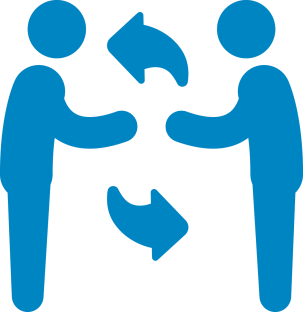 4
[Speaker Notes: La prima attività per la vostra azienda e i co-dichiaranti in questa fase è accordarsi su come lavorare insieme. 

REACH-IT non è una piattaforma di comunicazione per la vostra azienda e i co-dichiaranti. Pertanto, dovete prendere accordi in merito all’organizzazione delle comunicazioni del SIEF, per esempio tramite posta elettronica o su un forum di discussione online. È importante che tutti i pre-dichiaranti, anche quelli passivi, siano in grado di seguire le discussioni e i progressi nel SIEF. Il facilitatore della formazione del SIEF può servirsi del campo per i messaggi nelle pagine del pre-SIEF in REACH-IT: è una valida opzione per questo tipo di comunicazione. 

Come base della cooperazione si può definire un accordo SIEF. Alcune associazioni di settore forniscono raccomandazioni e modelli che potete usare. 

Gli accordi SIEF non sono obbligatori e se il vostro SIEF, ad esempio, è composto soltanto da pochi membri, potete anche decidere di lavorare senza tale accordo. NB: per contro, l’accordo sulla condivisione dei costi con un regime di rimborso è obbligatorio.

Tenete presente che potreste ricevere anche delle richieste di condivisione di dati dopo la scadenza di registrazione del 2018 e potrebbe esservi chiesto di fornire dati supplementari durante la valutazione dei fascicoli o della sostanza. Pertanto, assicuratevi che l’accordo con i vostri co‑dichiaranti vada oltre il termine per la registrazione fissato per il 2018.]
Concordare le modalità di collaborazione
Responsabilità e compiti
condividere il lavoro?
reclutare un consulente?
creare un consorzio?
Aspetti finanziari
fatturazione e pagamento del lavoro svolto
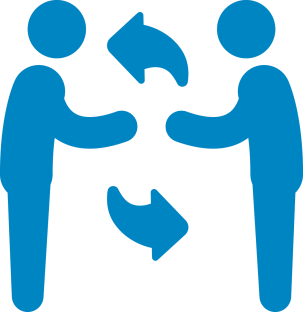 5
[Speaker Notes: Due altri aspetti importanti da concordare sono le responsabilità e i compiti e gli aspetti finanziari. Voi e i co-dichiaranti dovete decidere come condividere il lavoro nel SIEF. Il lavoro può essere condiviso indistintamente tra tutti i membri del SIEF, oppure potete concordare che uno o più membri del SIEF assumano un ruolo più importante o si può esternalizzare parte del lavoro. 

Una volta definiti i compiti di ognuno, occorre concordare il modo in cui questo lavoro sarà compensato dagli altri membri del SIEF. Dovete inoltre trovare un accordo su come organizzare la fatturazione e il pagamento dei costi derivanti dalla gestione del SIEF.]
Scegliere il dichiarante capofila
Tutti i dichiaranti sono responsabili dei progressi nel SIEF e del contenuto della registrazione
Il dichiarante capofila: 
ha alcuni compiti specifici nell’ambito di REACH-IT concernenti la gestione della trasmissione comune e la trasmissione della parte comune della registrazione
agisce con il consenso dei co-dichiaranti
Quando scegliere il dichiarante capofila?
il prima possibile: al più tardi, al momento della trasmissione
evitare che queste discussioni ostacolino il lavoro del SIEF
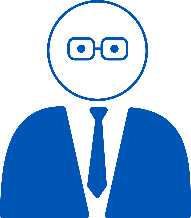 DC
6
[Speaker Notes: Tutti i co-dichiaranti sono responsabili della programmazione del lavoro del SIEF e ne garantiscono l’avanzamento e il rispetto della scadenza. In particolare, sono responsabili:
del contenuto delle parti comuni della registrazione 
del contenuto della propria parte di registrazione.

Tuttavia, è importante decidere chi sarà il dichiarante capofila. Il dichiarante capofila ha compiti specifici in REACH-IT, quali: 
preparare la trasmissione comune 
trasmettere, dapprima, la parte comune della registrazione 
distribuire i token di sicurezza REACH-IT ai membri in modo che possano trasmettere la loro parte della registrazione.

Gli altri co‑dichiaranti diventano membri dichiaranti della registrazione collettiva.

Il dichiarante capofila agisce con il consenso degli altri dichiaranti. Non è permesso attribuirsi tale ruolo unilateralmente: se qualcuno lo ha assunto in modo abusivo, raccogliere le prove e informare l’ECHA.

Se non è possibile raggiungere un accordo sul dichiarante capofila, si deve comunque proseguire con il lavoro del SIEF per non pregiudicare la propria registrazione. La nomina formale del dichiarante capofila può avvenire dopo che il fascicolo è stato preparato.]
Raccogliere i dati
Predisporre un inventario dei dati di cui si dispone nel SIEF
dati relativi alla sostanza
derivanti dai propri studi
derivanti dalla letteratura
dati su sostanze simili (per il "read-across")
dati che possono essere omessi (ad esempio studi non giustificati dal punto di vista scientifico)
compresi gli aspetti correlati alla proprietà dei dati e al diritto d’autore
Valutare i dati
pertinenza/affidabilità/adeguatezza
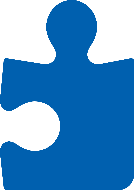 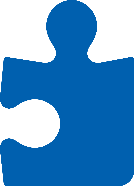 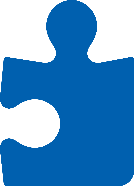 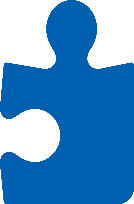 7
[Speaker Notes: Quindi, predisporre un inventario di tutti i dati disponibili sulla sostanza con tutti i membri del SIEF. Ricordate che dovrete essere in legittimo possesso dei dati che vengono utilizzati, anche se sono di dominio pubblico su Internet. Includete nell’inventario gli aspetti relativi alla proprietà dei dati e al diritto d’autore e le condizioni concordate per l’uso dei dati nella vostra registrazione. 

Verificate che i dati siano adatti allo scopo in termini di pertinenza, affidabilità e accuratezza.]
Raccogliere i dati
Identificazione dei dati mancanti
vi servono informazioni che non avete?
Colmare le lacune di dati
generare nuovi dati
prendere in considerazione metodi alternativi (read-across, QSAR ecc.)
effettuare nuovi test sui vertebrati soltanto in caso di assoluta necessità
acquistare da un proprietario al di fuori del SIEF
fornire le informazioni sulla proprietà dei dati e sul diritto d’autore
Prendere in considerazione l’elaborazione congiunta della CSR e della guida all’uso sicuro
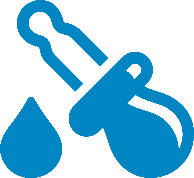 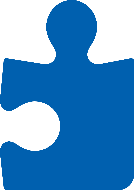 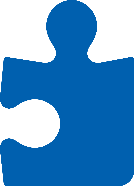 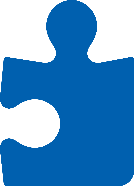 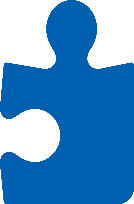 8
[Speaker Notes: Concordate nel SIEF come procedere per colmare le lacune di dati. 

Ricordate che l’effettuazione di test sugli animali deve avvenire soltanto in caso di assoluta necessità: dovete valutare dapprima l’opportunità di procedere con metodi alternativi e dimostrare di averlo fatto. I metodi alternativi includono, per esempio, test in vitro, read-across, QSAR e peso dell’evidenza. 

Se riscontrate che le lacune sono colmabili con dati non di proprietà di un membro del SIEF, dovete concordarne l’uso con il proprietario (per esempio una lettera di accesso o una licenza d’uso): negoziate tale accordo per tutti i co-dichiaranti insieme, compresi i futuri co-dichiaranti. 

Se giungete alla conclusione che devono essere condotti test per colmare la lacuna di dati, dovete concordare nel SIEF il laboratorio a cui rivolgersi e chi, nel SIEF, sarà incaricato dell’esecuzione dei test. 

Oltre alla raccolta di dati, si deve altresì concordare se la relazione sulla sicurezza chimica e la guida all’uso sicuro della sostanza saranno preparate individualmente o congiuntamente.

Ala fine di questa fase, dovreste disporre di una serie completa di dati di buona qualità che soddisfi le prescrizioni in materia d’informazione per la registrazione. 

Link utili: 
Guida pratica per dirigenti di PMI e coordinatori REACH (https://echa.europa.eu/it/practical-guides)]
Condivisione dei costi
Principi della condivisione dei costi:
tutti i costi devono essere ripartiti in modo equo, trasparente e non discriminatorio
i dichiaranti devono pagare soltanto i dati necessari per la registrazione
in condizioni specifiche, un dichiarante può presentare alcuni dati separatamente, se giustificato
Indicare, giustificare e fissare un prezzo per 
ciascuna delle voci
tutti gli altri costi correlati alla registrazione collettiva
Elaborare un modello di condivisione dei costi
Concordare un meccanismo di rimborso
Documentarlo in un accordo per la condivisone dei dati
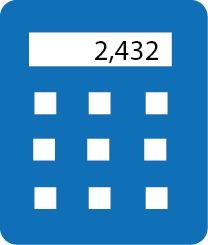 9
[Speaker Notes: Il modello di condivisione dei costi deve contenere una descrizione dettagliata, in cui sono elencati tutti i costi relativi alle prove (costi di studio) e quelli relativi all’amministrazione (costi non di studio) oltre al prezzo in relazione alle informazioni necessarie ai fini della registrazione.

I costi non di studio possono riguardare:
uno studio specifico, per esempio i costi per la gestione dei contratti con un laboratorio
la preparazione del fascicolo
la gestione generale del forum per lo scambio di informazioni sulle sostanze/della trasmissione comune.

Tutte le voci devono essere giustificate.

Il meccanismo di rimborso garantisce la ripartizione equa dei costi. Ogni volta che un nuovo dichiarante potenziale acquista l’accesso ai dati, i costi complessivi per ciascun co-dichiarante si riducono: concordare quando e con che frequenza vada ricalcolato il prezzo.]
Prepararsi per i nuovi co-dichiaranti
Il modello di condivisione dei costi deve essere equo, trasparente e non discriminatorio nei confronti di potenziali dichiaranti
Decidere chi si occuperà delle domande dei nuovi co-dichiaranti
Includere un meccanismo di rimborso nel modello di condivisione dei costi
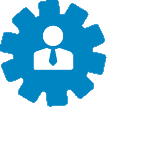 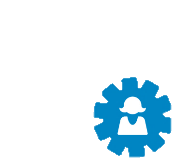 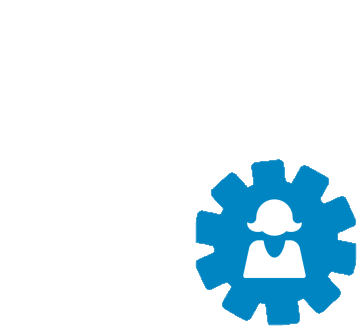 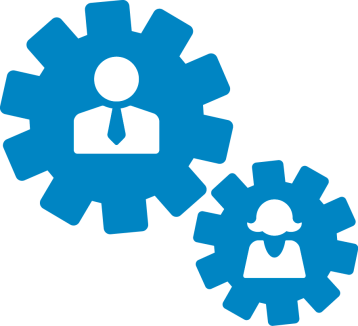 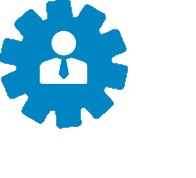 10
[Speaker Notes: Poiché i potenziali nuovi co-dichiaranti dovranno contribuire al costo della registrazione collettiva, hanno anche il diritto di contestare le vostre scelte se qualcosa non è chiaro o se ritengono che vi siano aspetti scorretti.
 
Siate preparati a rispondere alle domande dei nuovi co‑dichiaranti e a giustificare il vostro modello di condivisione dei costi e le decisioni del SIEF sul contenuto del fascicolo. 

Stabilite un meccanismo di rimborso per ridistribuire i costi quando il numero di co-dichiaranti aumenta. Ogni volta che un nuovo dichiarante acquista l’accesso ai dati, i costi complessivi per ciascun co-dichiarante si riducono: concordare nel SIEF quando e con che frequenza vadano ricalcolati i prezzi.]
Controversie sulla condivisione dei dati
Se non riuscite a trovare un accordo con i co-dichiaranti sulla condivisione dei dati: 
assicuratevi di poter dimostrare che avete fatto tutto il possibile durante le trattative (richieste e risposte)
avviate una controversia sulla condivisone dei dati dinanzi all’ECHA in ultima istanza
presentate comunque una registrazione collettiva
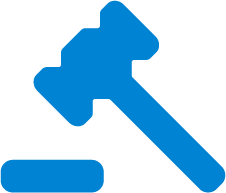 11
[Speaker Notes: Se non riuscite a trovare un accordo con i co-dichiaranti sulla condivisione dei dati, potete in ultima istanza avviare una controversia su tale questione dinanzi all’ECHA. 
 
Prima di avviare una controversia, assicuratevi di poter dimostrare di avere fatto tutto il possibile durante le trattative, chiedendo chiarimenti su questioni di vostro interesse e rispondendo alle domande ricevute dalle altre parti.  

Attenzione: anche a seguito di una controversia sulla condivisione dei dati dovrete aderire a una registrazione collettiva. 

Link utili:
Controversie sulla condivisione dei dati nella pratica: https://echa.europa.eu/it/support/registration/working-together/data-sharing-disputes/data-sharing-disputes-in-practice.]
Messaggi chiave
Per il 2018 dovranno essere creati molti nuovi SIEF
Condividere le informazioni sulla propria sostanza con i co-dichiaranti
Agire in modo leale, trasparente e non discriminatorio:
nella comunicazione con i co-dichiaranti
nella condivisione del lavoro
nella fissazione dei prezzi per i dati e il lavoro svolto
Per ricevere assistenza, consultare la pagina https://echa.europa.eu/reach-2018
12